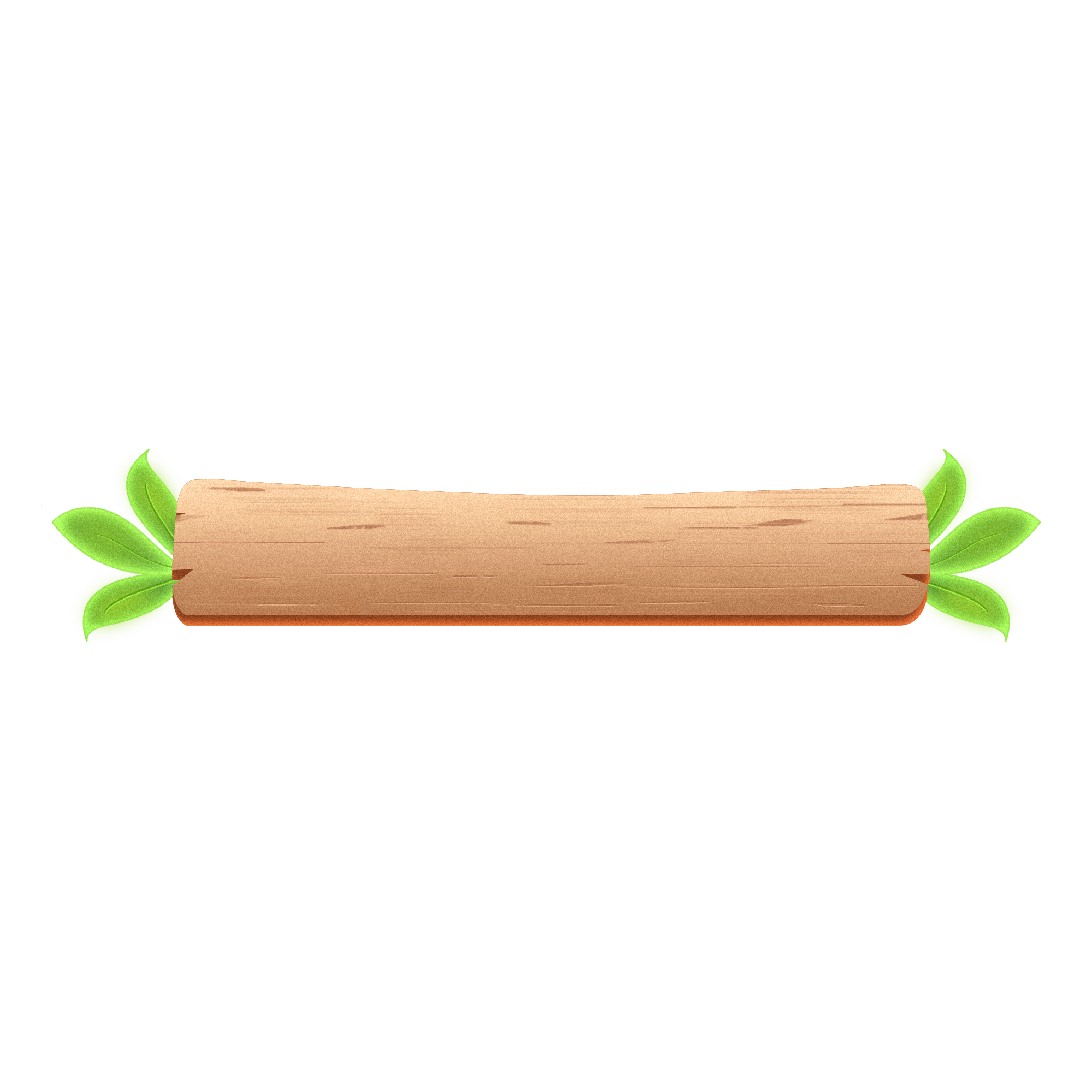 Kính chào quý thầy cô về dự giờ lớp 4c
[Speaker Notes: Thiết kế: Hương Thảo – Zalo 0972115126]
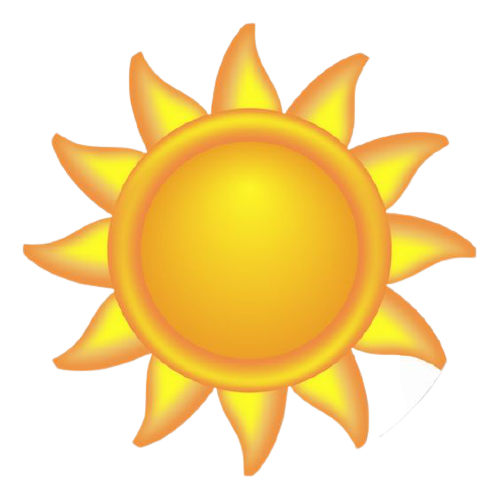 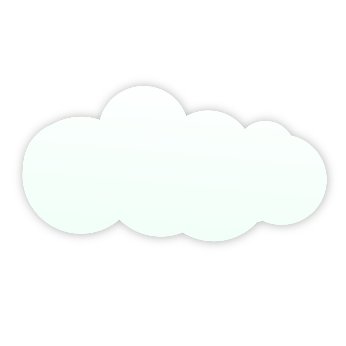 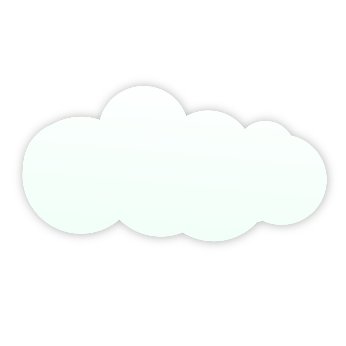 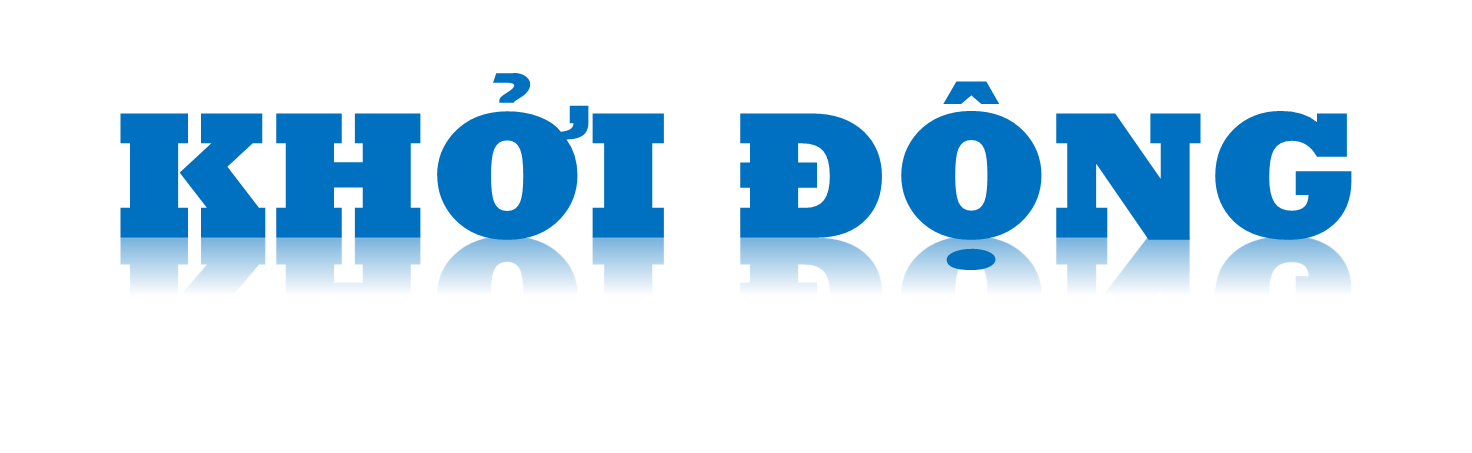 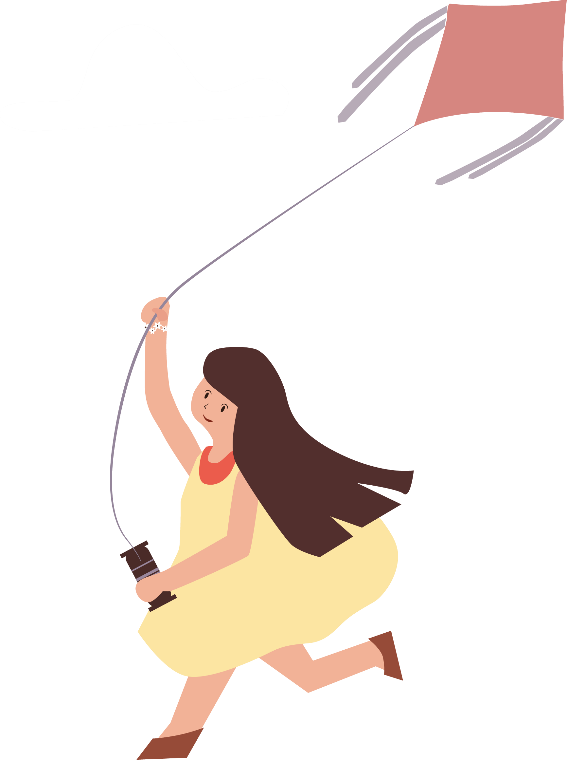 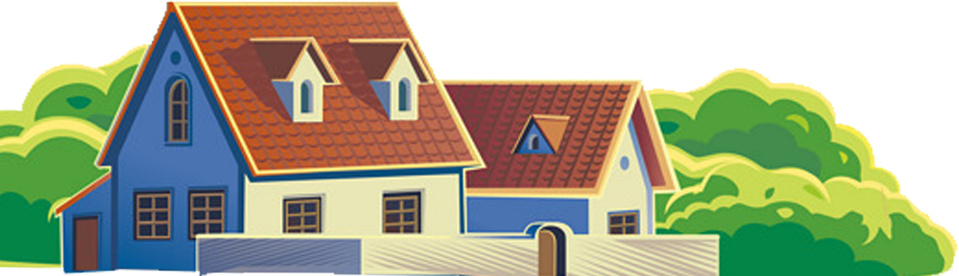 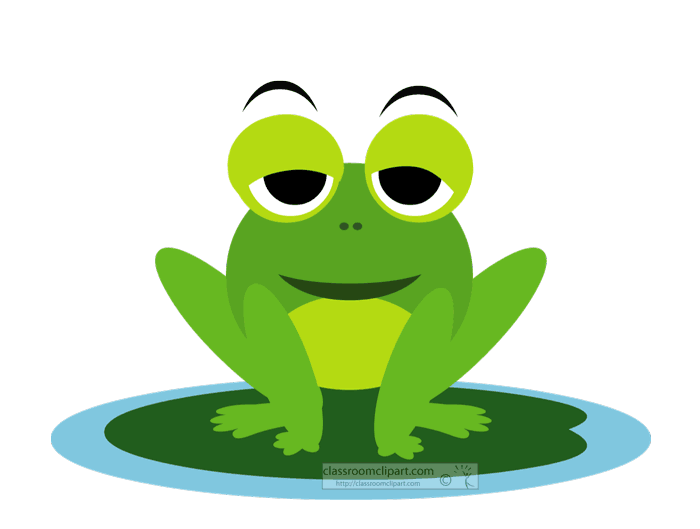 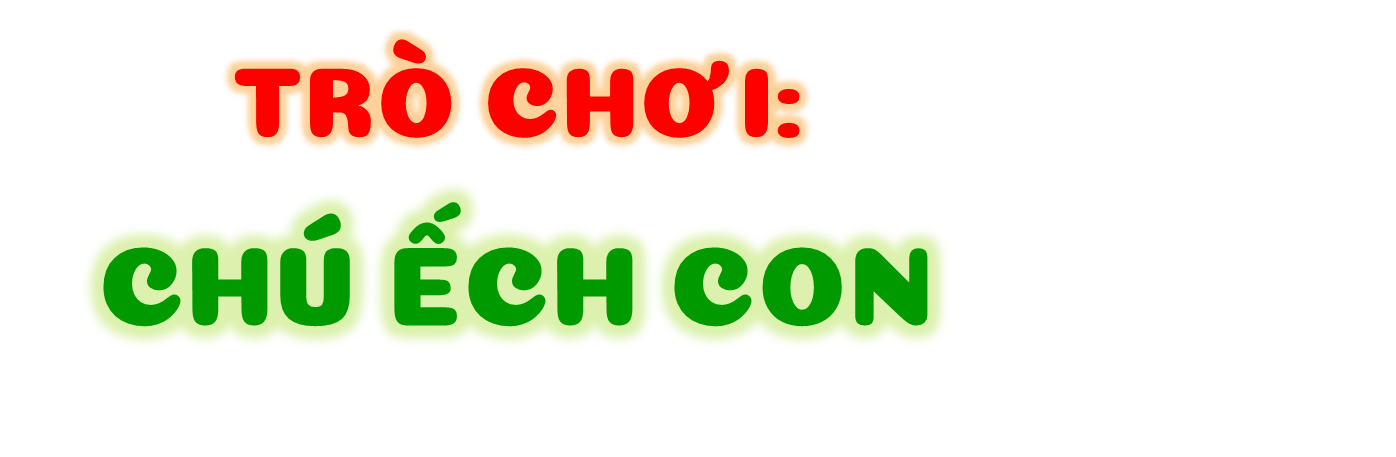 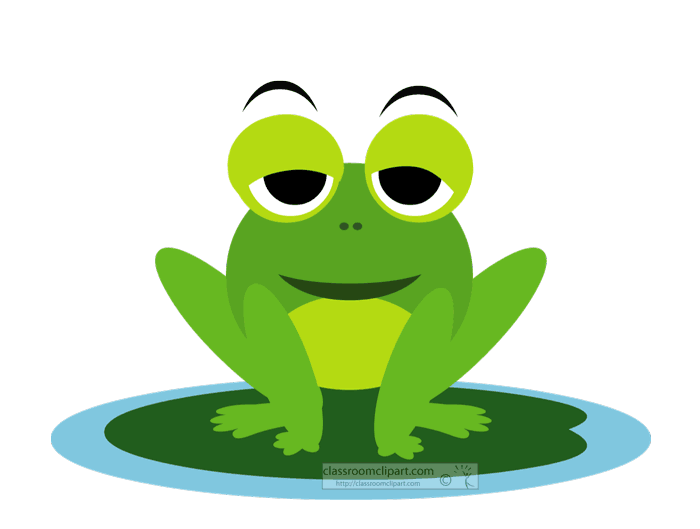 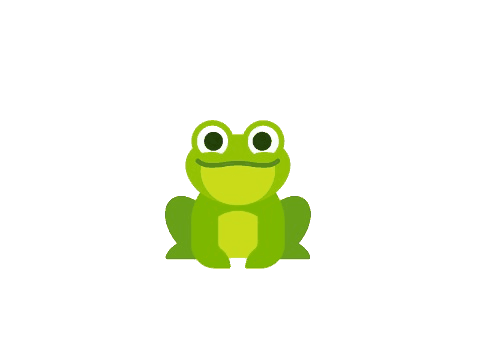 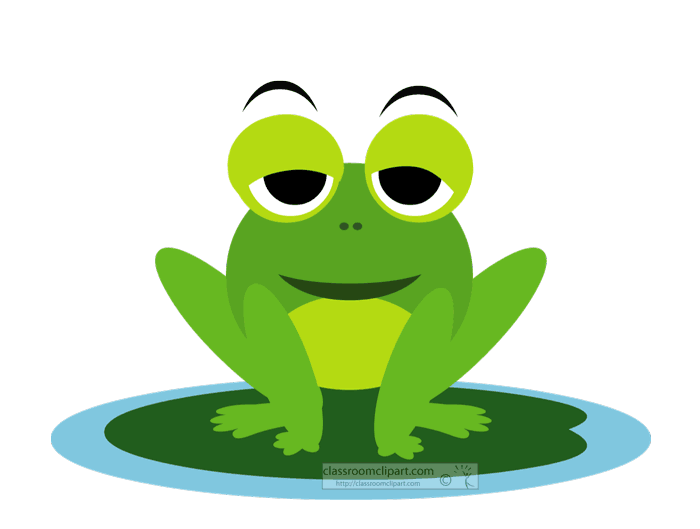 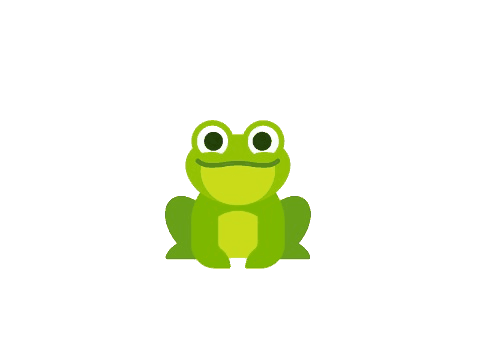 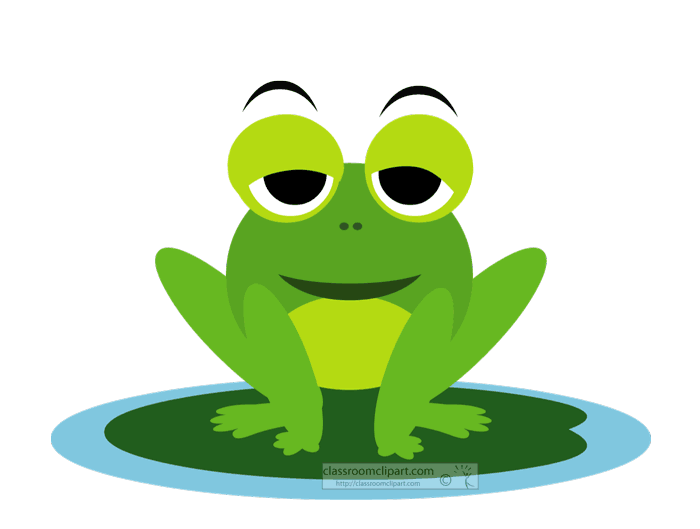 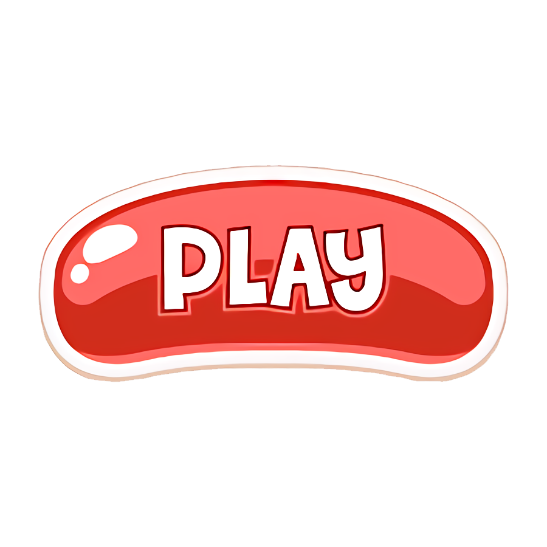 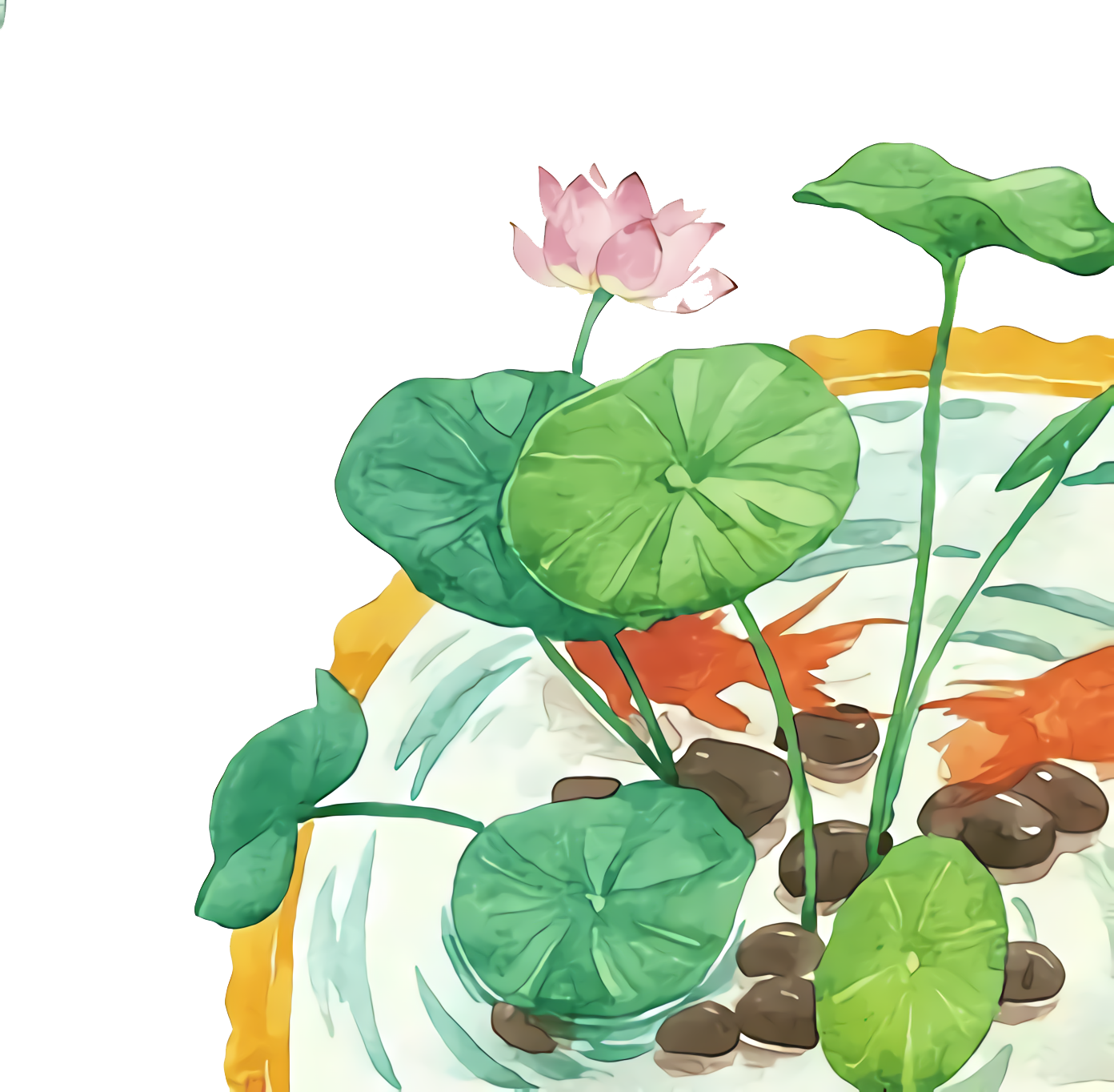 Kể tên các cao nguyên ở Tây Nguyên?
Các cao nguyên: Kom Tum, Pleiku, Đắk Lắk, Mơ Nông, Lâm Viên, Di Linh.
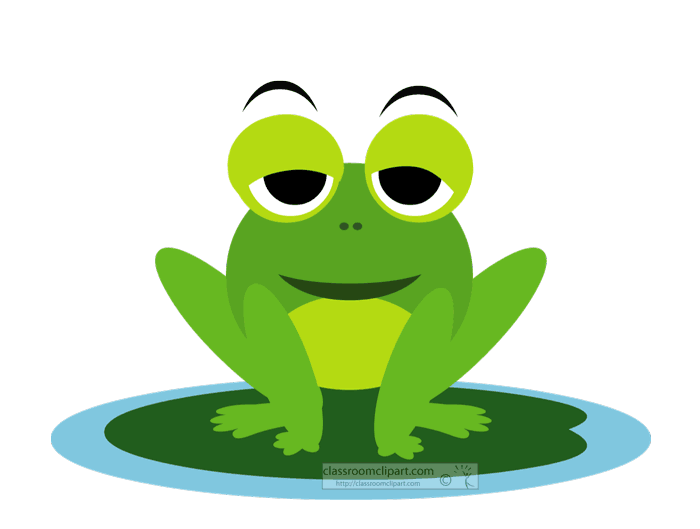 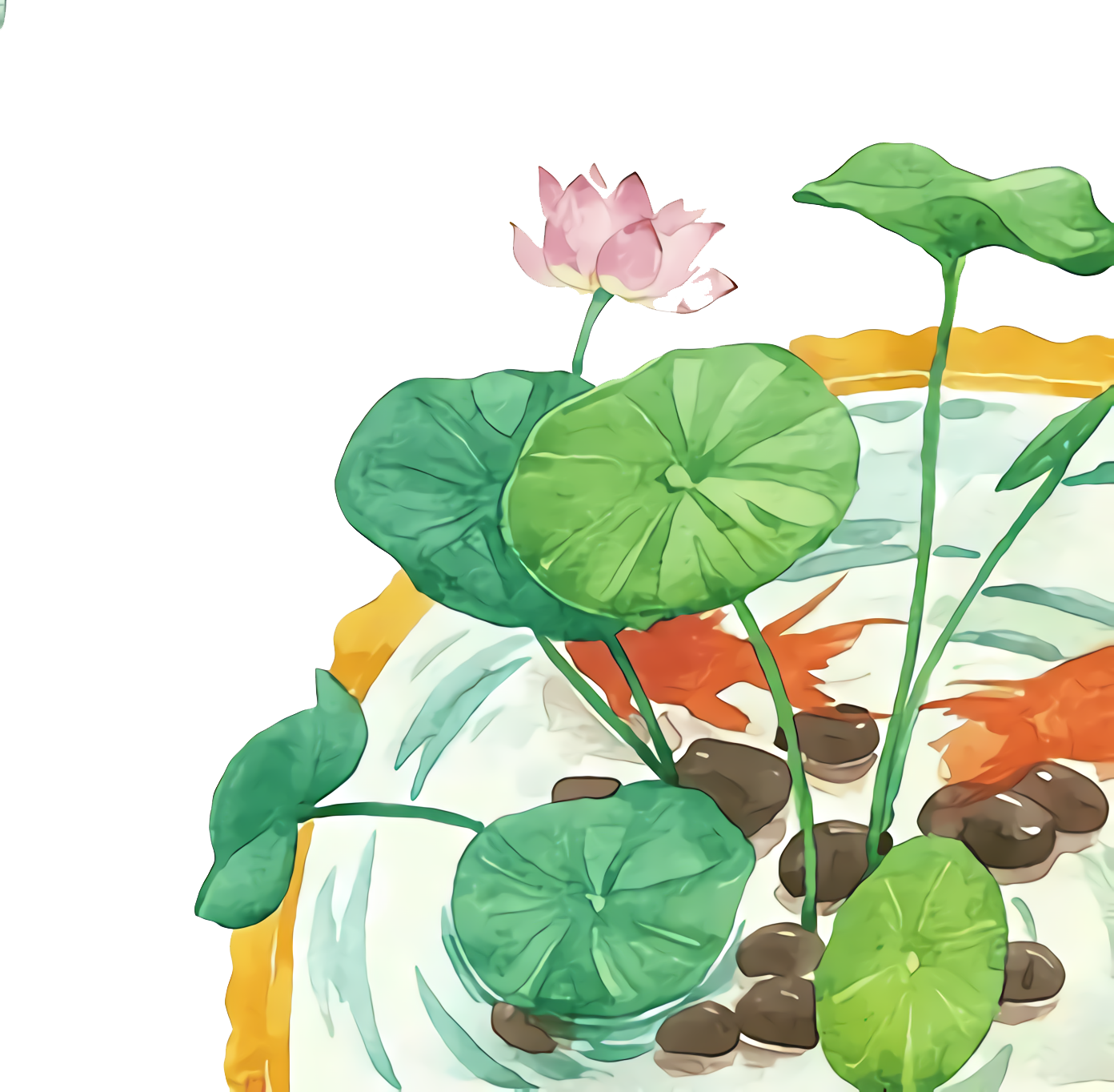 Khí hậu ở Tây Nguyên gồm có mấy mùa? Đó là những mùa nào?
Khí hậu ở Tây Nguyên có hai mùa rõ rệt là mùa mưa và mùa khô.
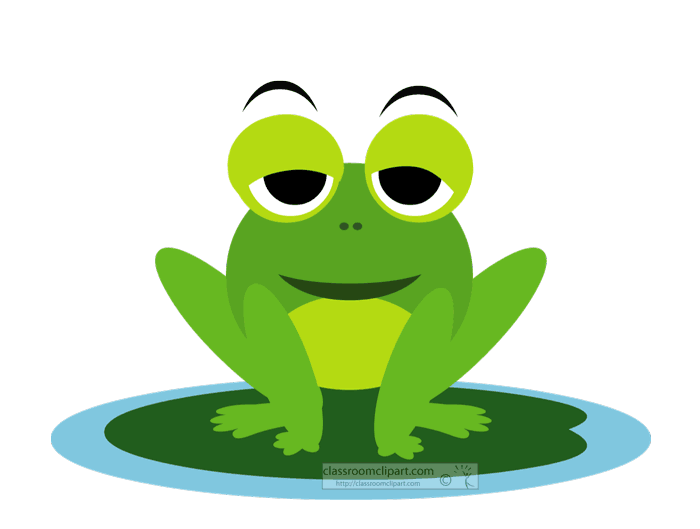 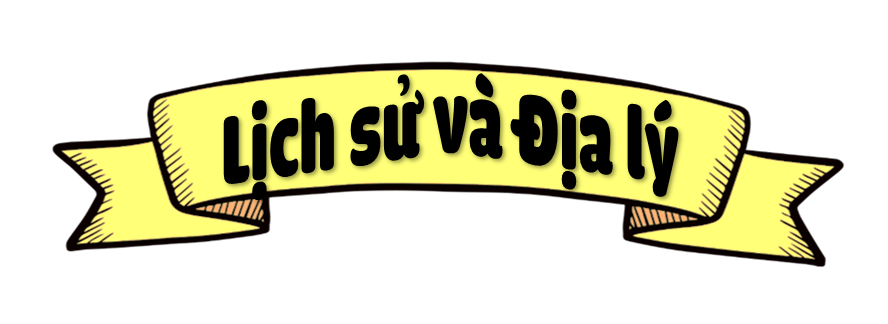 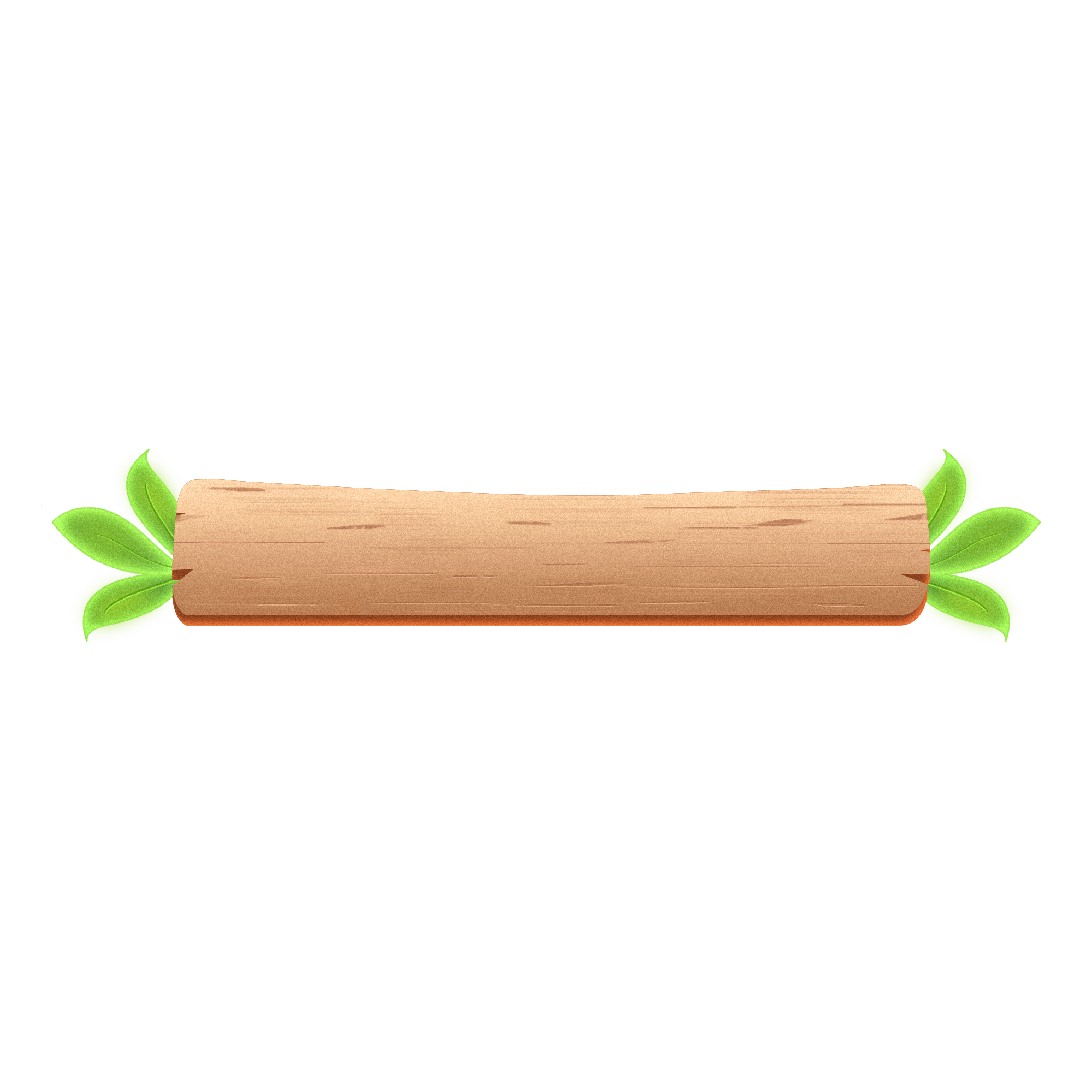 Bài 20: thiên nhiên vùng tây nguyên
 ( tiết 3)
[Speaker Notes: Thiết kế: Hương Thảo – Zalo 0972115126]
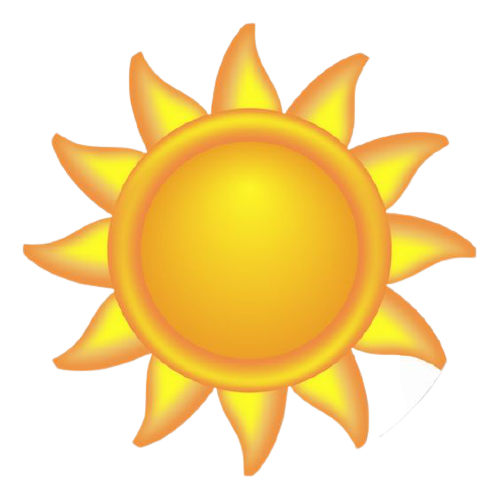 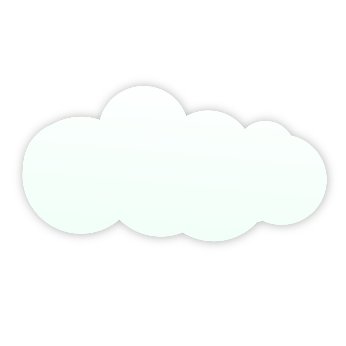 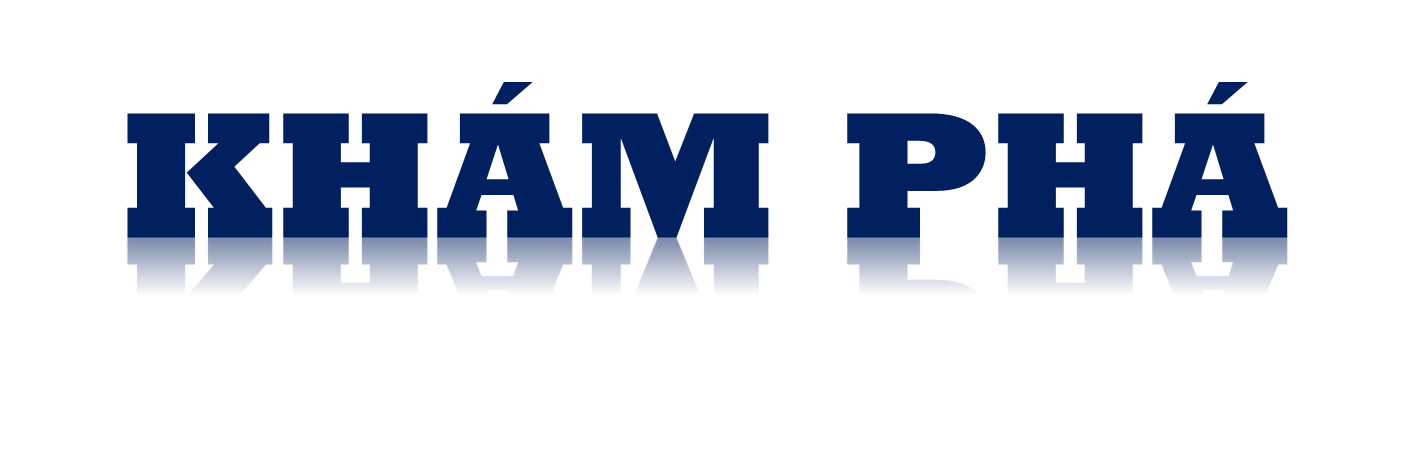 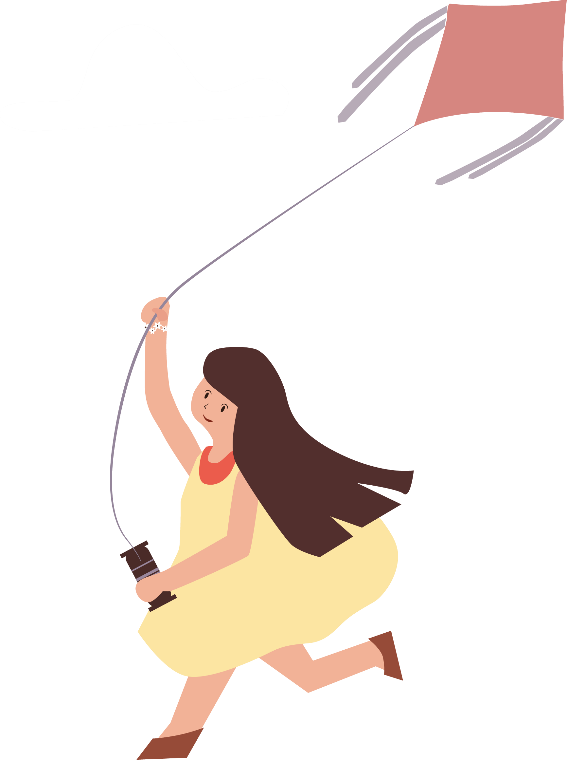 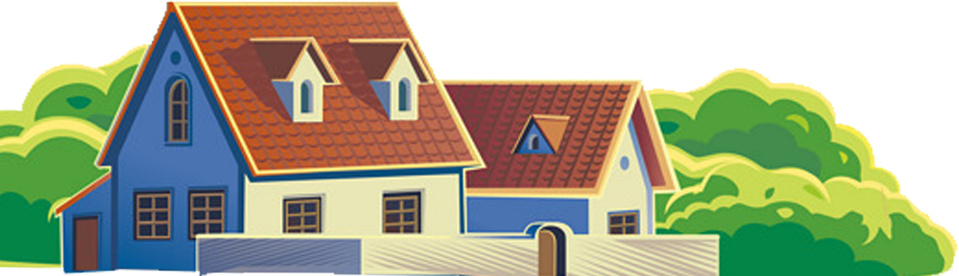 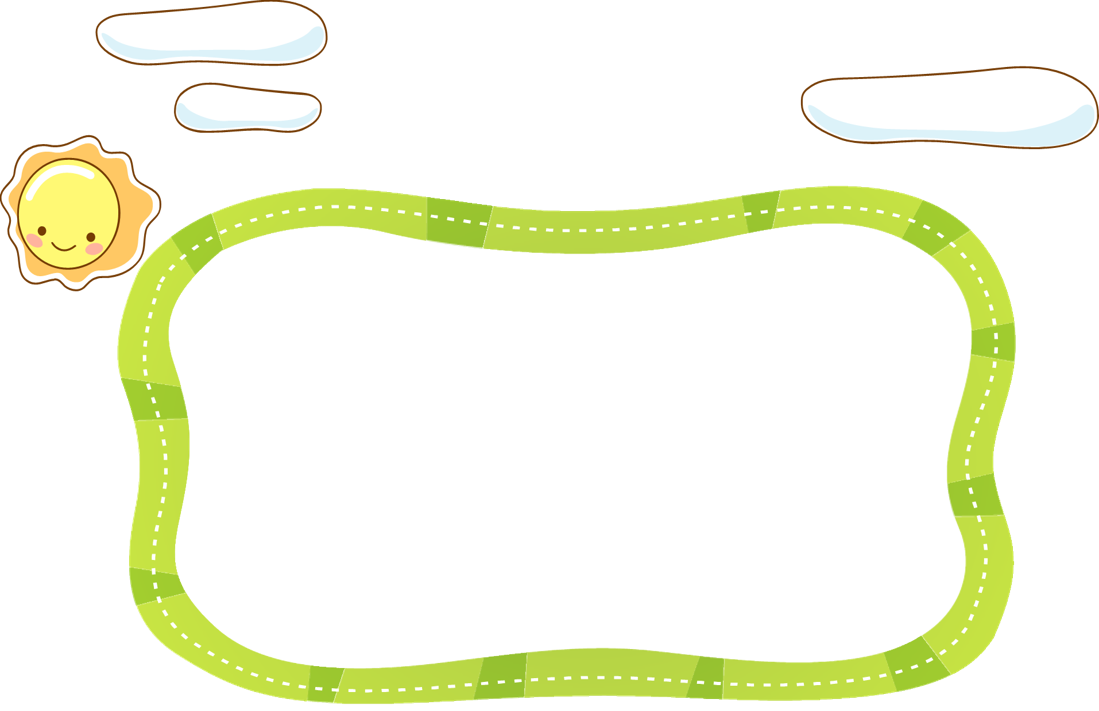 d) Tìm hiểu về 
tài nguyên rừng
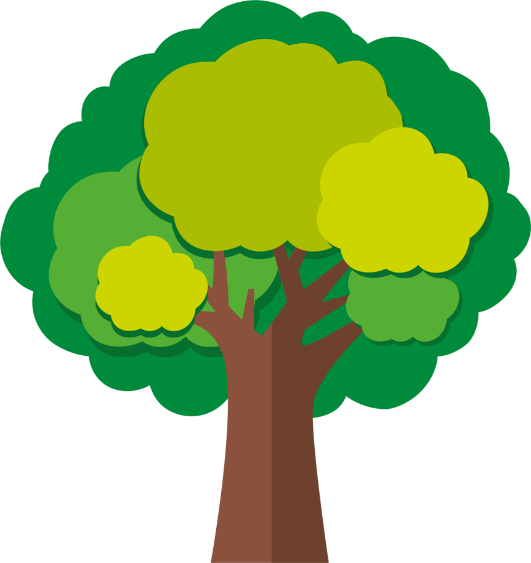 Đọc thông tin và quan sát các hình 4, 5, em hãy cho biết:
Tên một số kiểu rừng ở vùng Tây Nguyên.
Vai trò của rừng ở Tây Nguyên.
Một số biện pháp bảo vệ rừng ở Tây Nguyên.
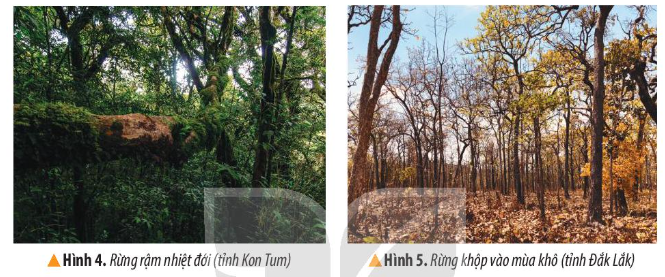 Vùng Tây Nguyên có diện tích rừng rộng lớn, gồm hai kiểu rừng chính: rừng rậm nhiệt đới và rừng rụng lá vào mùa khô (còn gọi là rừng khộp).
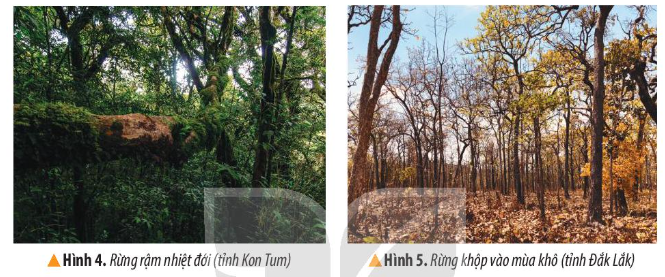 Vai trò của tài nguyên rừng
Giúp giảm lũ lụt vào mùa mưa và giảm khô hạn vào mùa khô.
Cung cấp nhiều sản vật có giá trị như gỗ, dược liệu, thực phẩm,...
Góp phần phát triển du lịch.
Một số biện pháp bảo vệ rừng
Trồng rừng và phục hồi rừng.
Tuyên truyền và vận động người dân cùng tham gia bảo vệ rừng,...
Thành lập các khu bảo tồn thiên nhiên (vườn quốc gia, khu dự trữ sinh quyển,...).
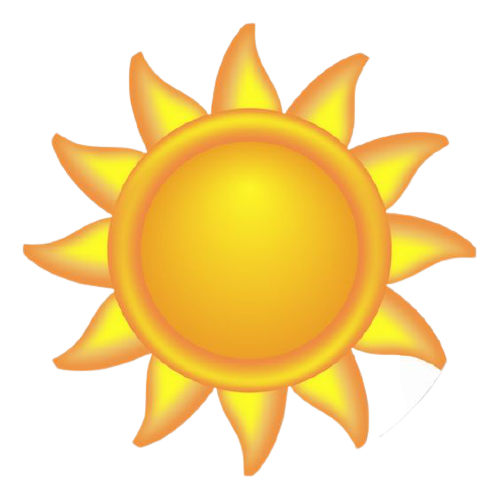 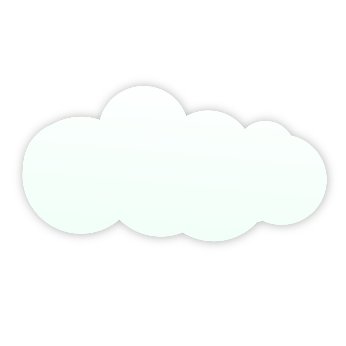 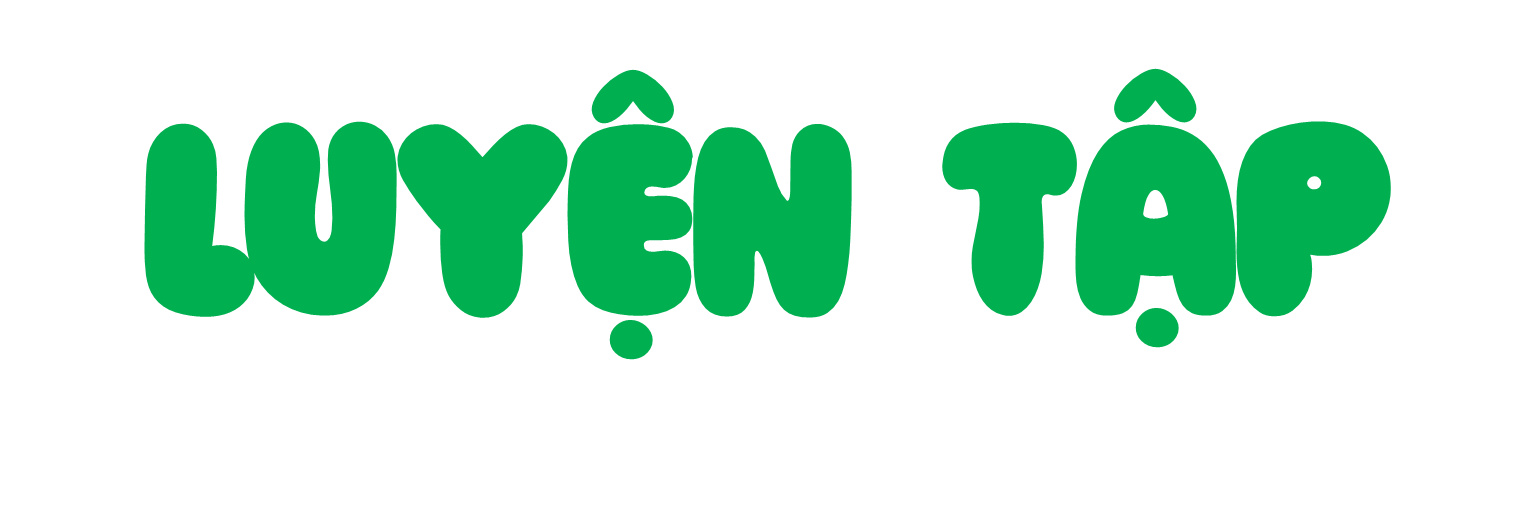 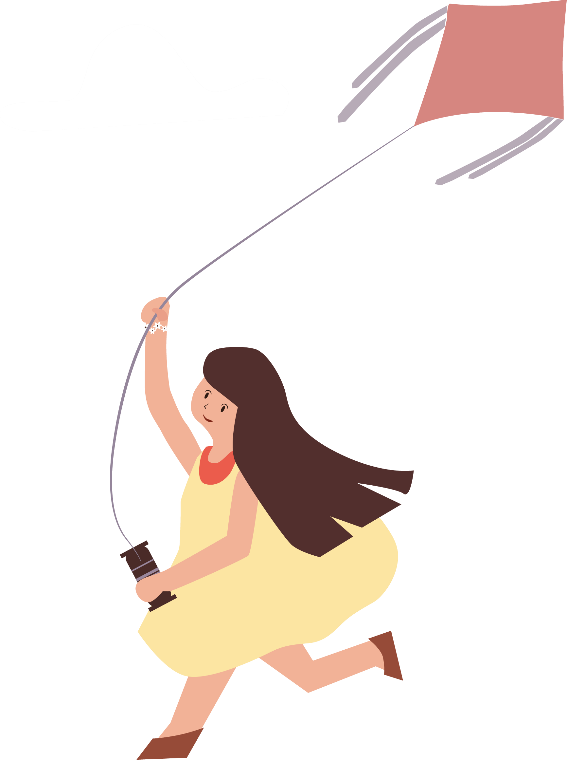 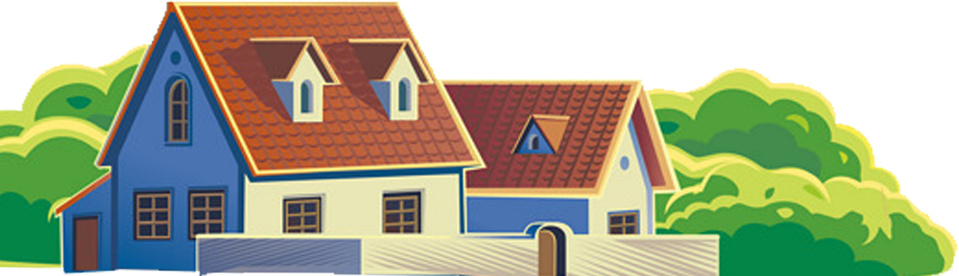 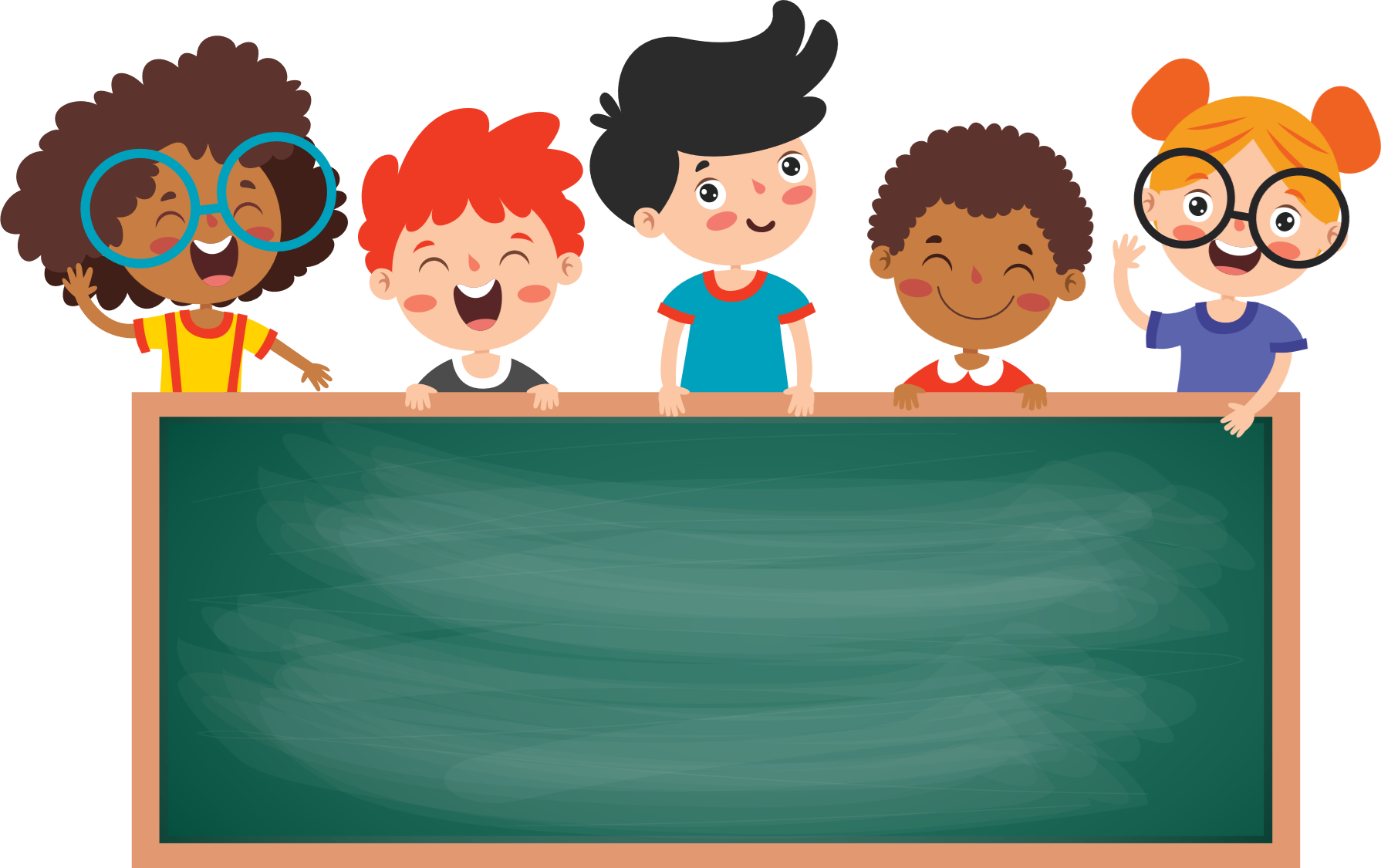 Trình bày một số đặc điểm địa hình, khí hậu ở vùng Tây Nguyên.
Cao, gồm các cao nguyên xếp tầng, cao ở phía đông và thấp dần về phía tây.
- Nhiệt độ: cao quanh năm, trung bình trên 20°C.
- Có hai mùa rõ rệt: mùa mưa (từ tháng 5 đến tháng 11) và mùa khô (tháng 12 đến tháng 4 năm sau). Lượng mưa tập trung chủ yếu vào mùa mưa, mùa khô xảy ra tình trạng thiếu nước nghiêm trọng.
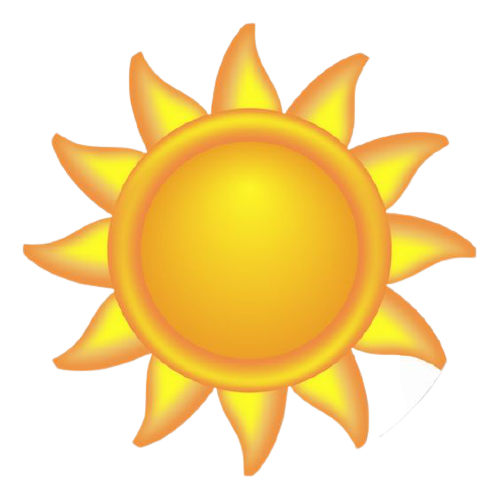 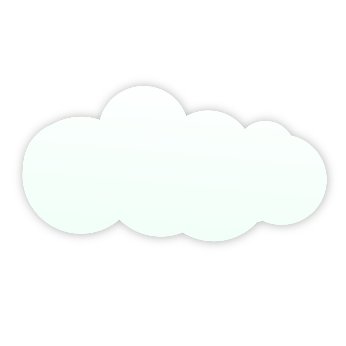 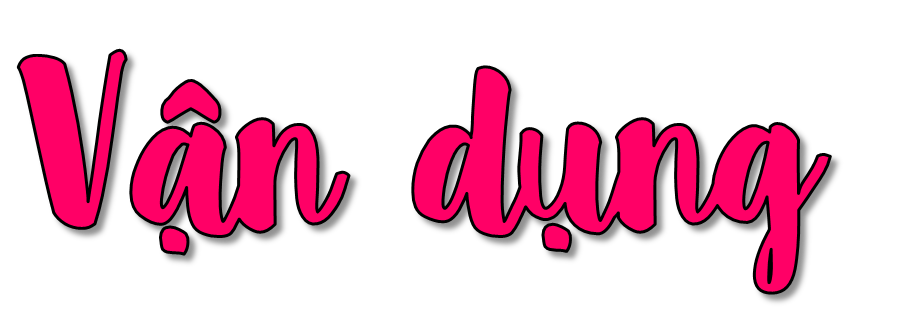 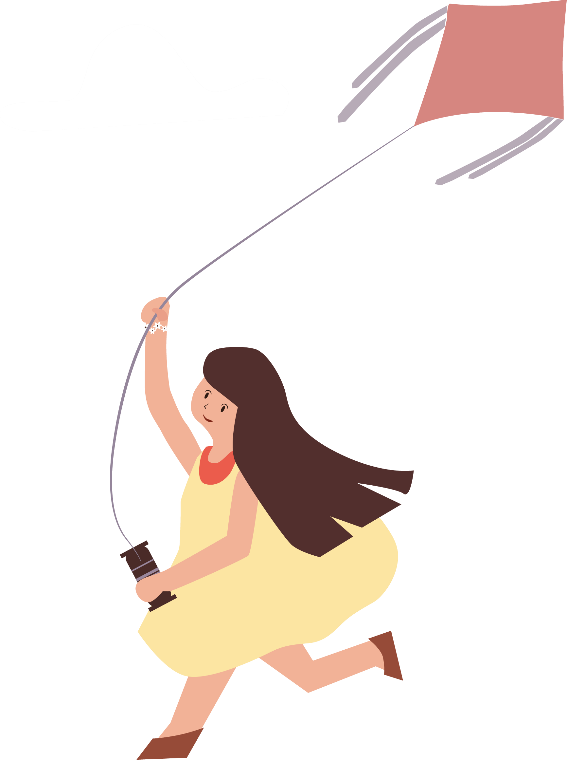 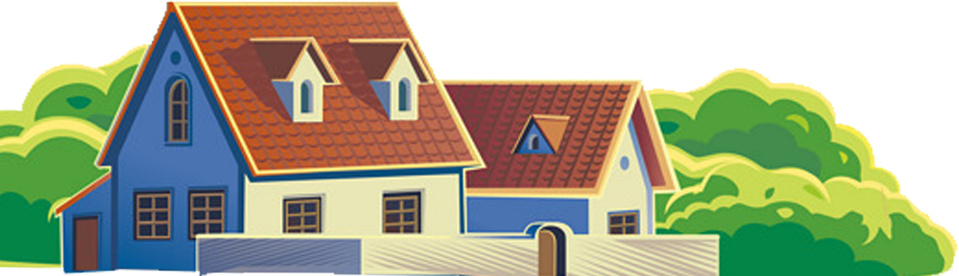 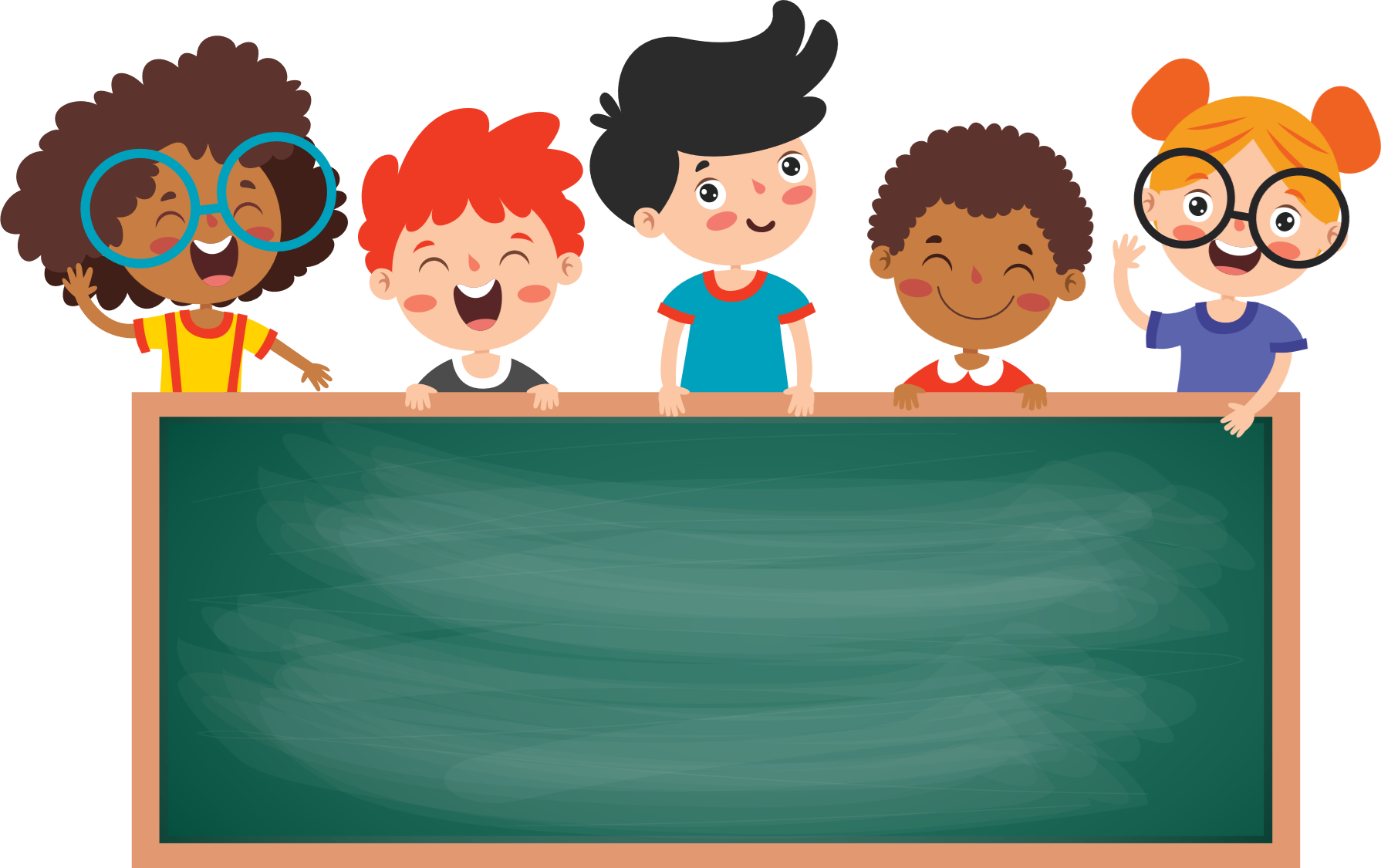 Sưu tầm hình ảnh về một số cảnh đẹp thiên nhiên ở vùng Tây Nguyên và chia sẻ với các bạn.
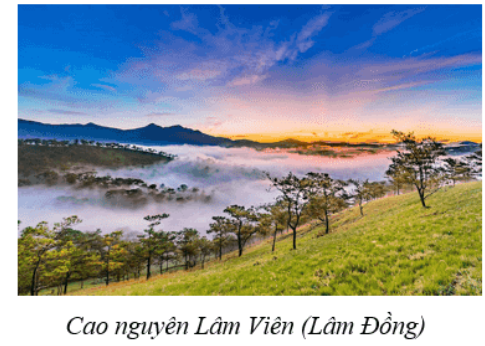 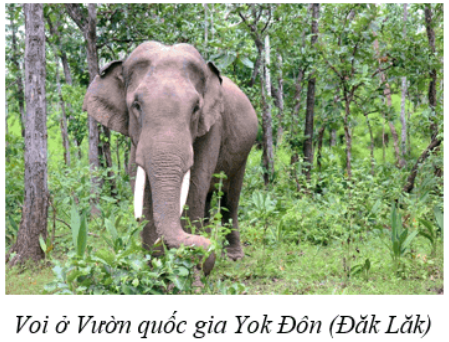 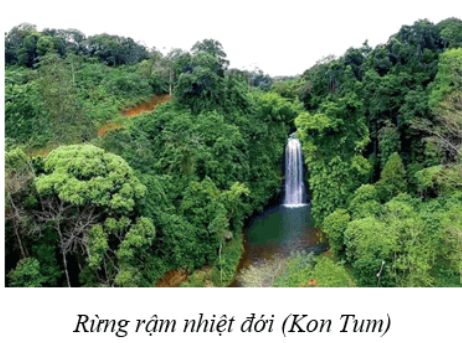 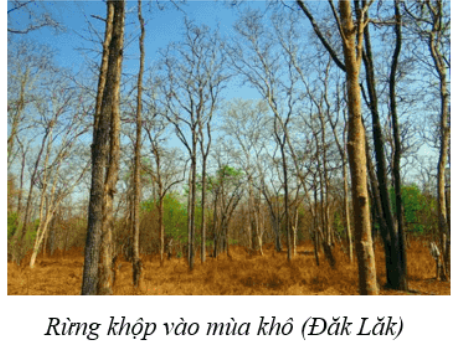 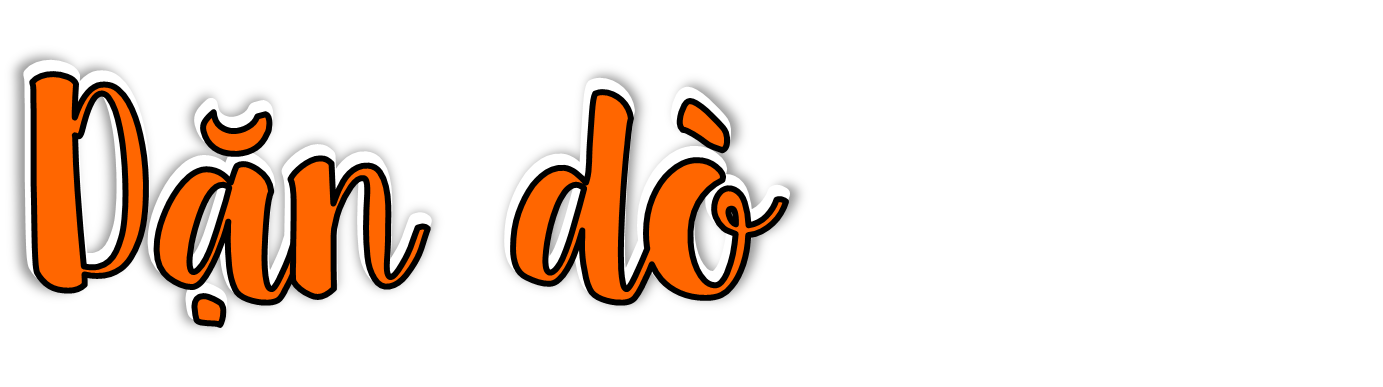 ……………..
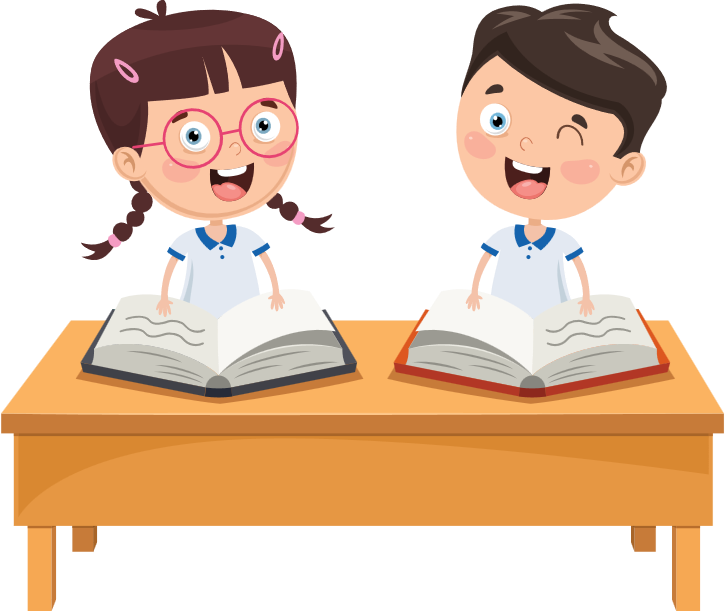 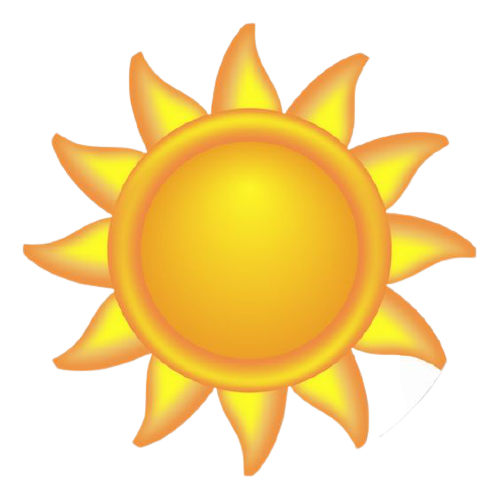 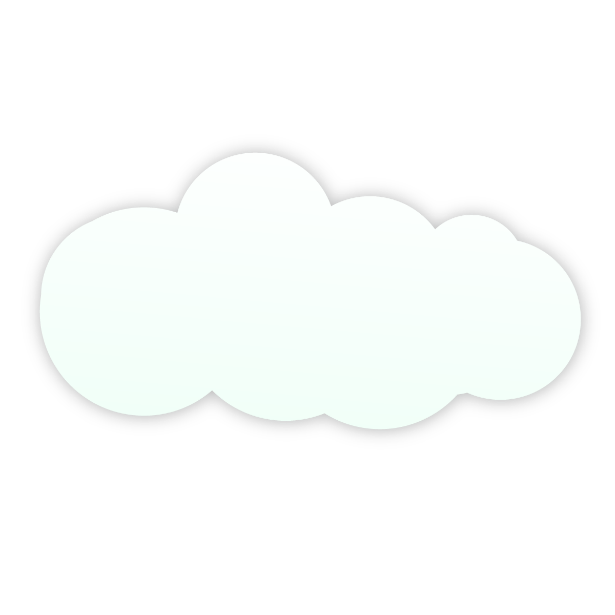 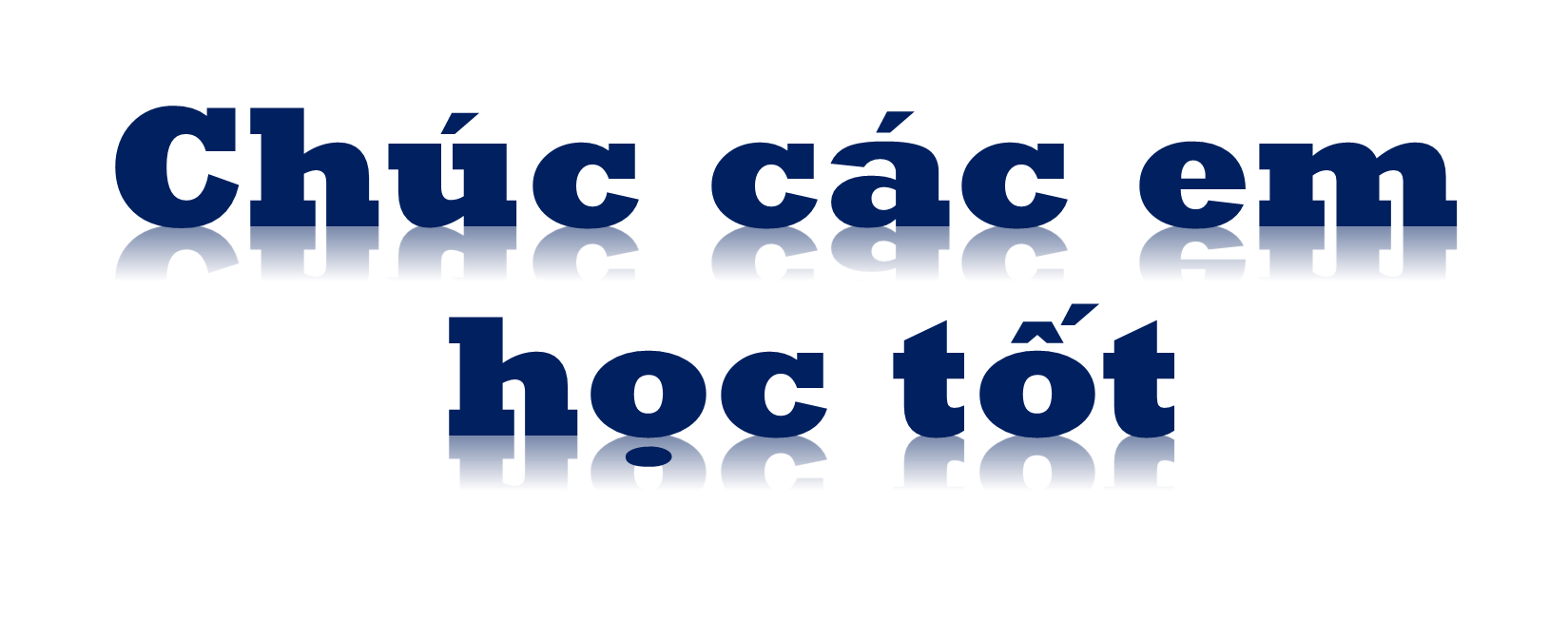 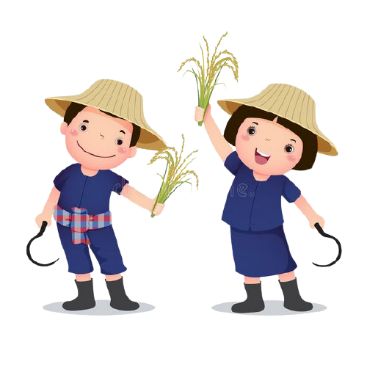